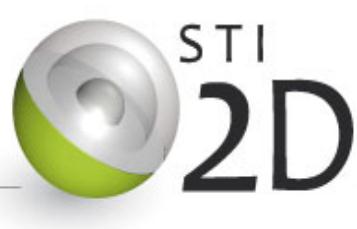 Activité Pédagogique en Terminale AC
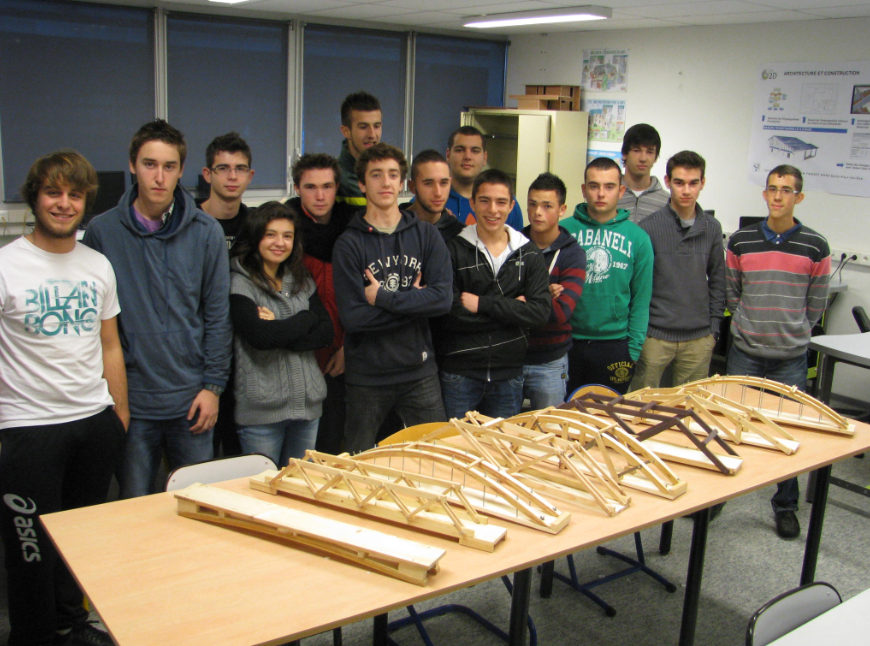 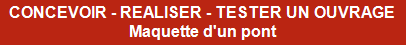 1 -  LE PROJET DE FORMATION

2 -  LA  DEMARCHE  PEDAGOGIQUE

3 – L’ESPACE NUMERIQUE DE TRAVAIL
Architecture et Construction
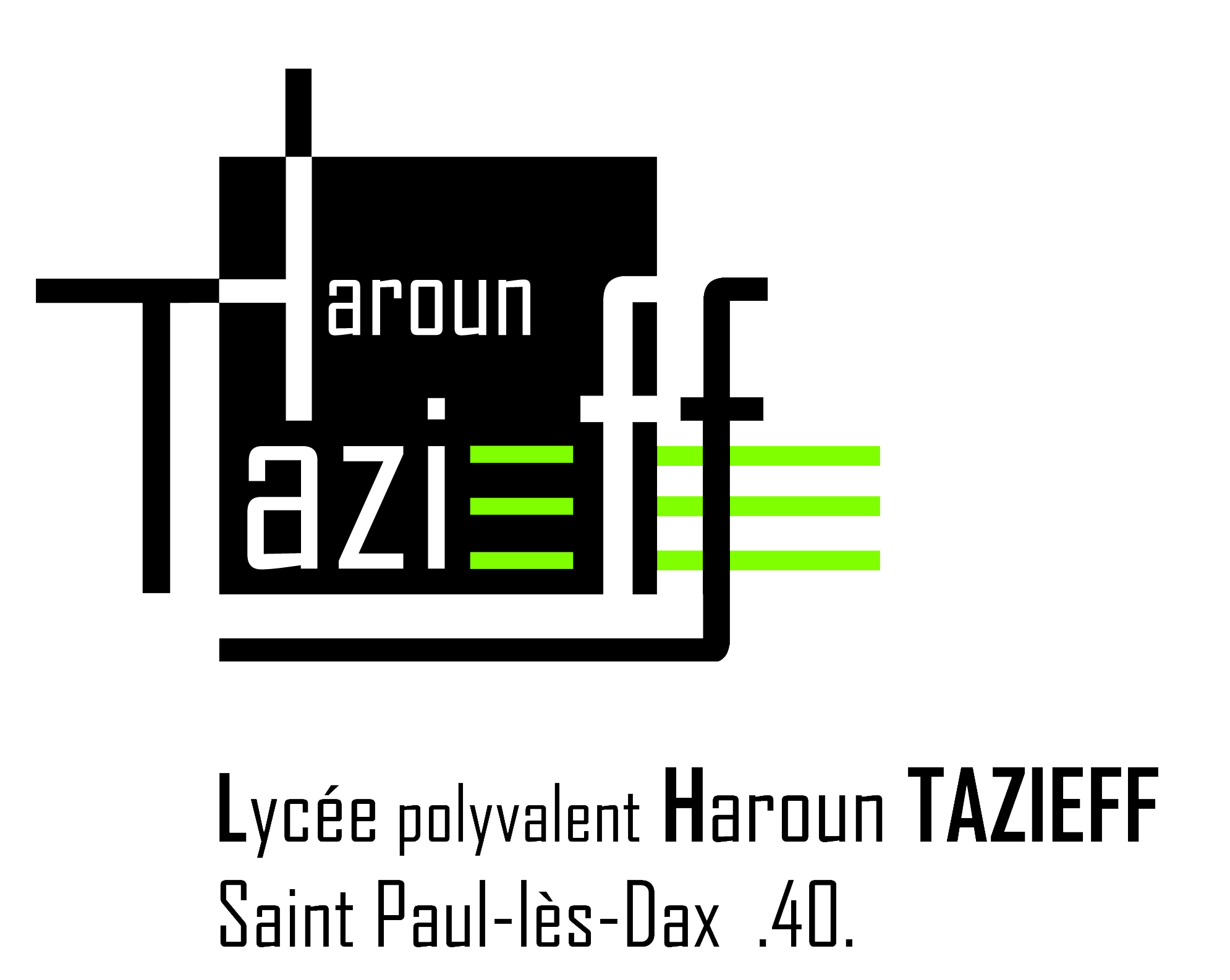 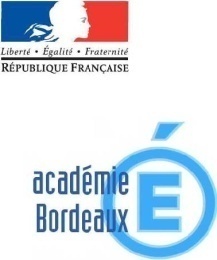 JL ERNEST
JP LAFOURCADE
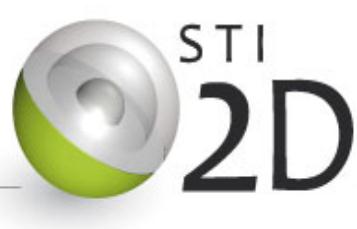 Activité Pédagogique en Terminale AC
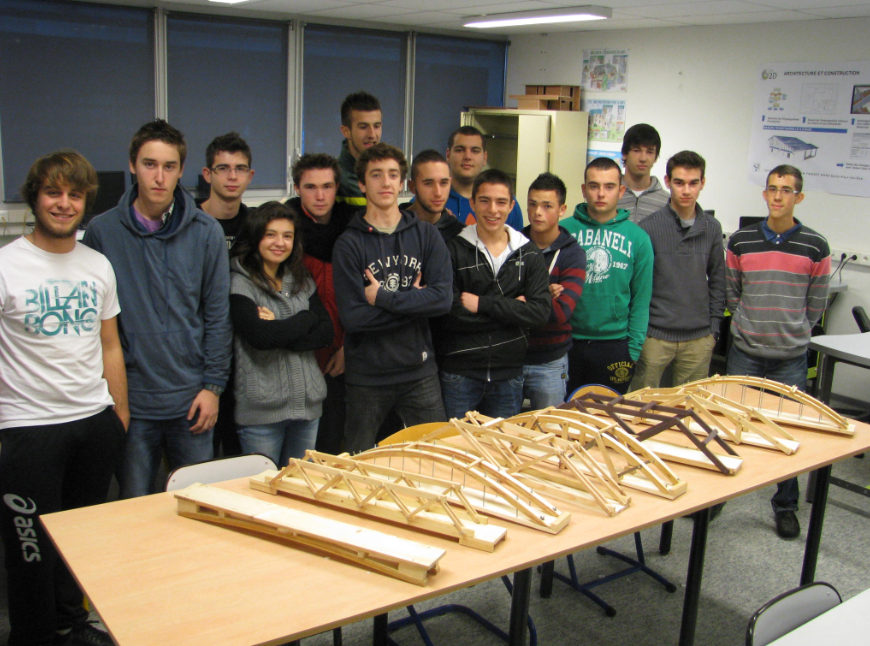 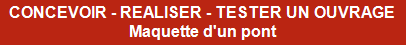 1 -  LE PROJET DE FORMATION

2 -  LA  DEMARCHE  PEDAGOGIQUE

3 – L’ESPACE NUMERIQUE DE TRAVAIL
Architecture et Construction
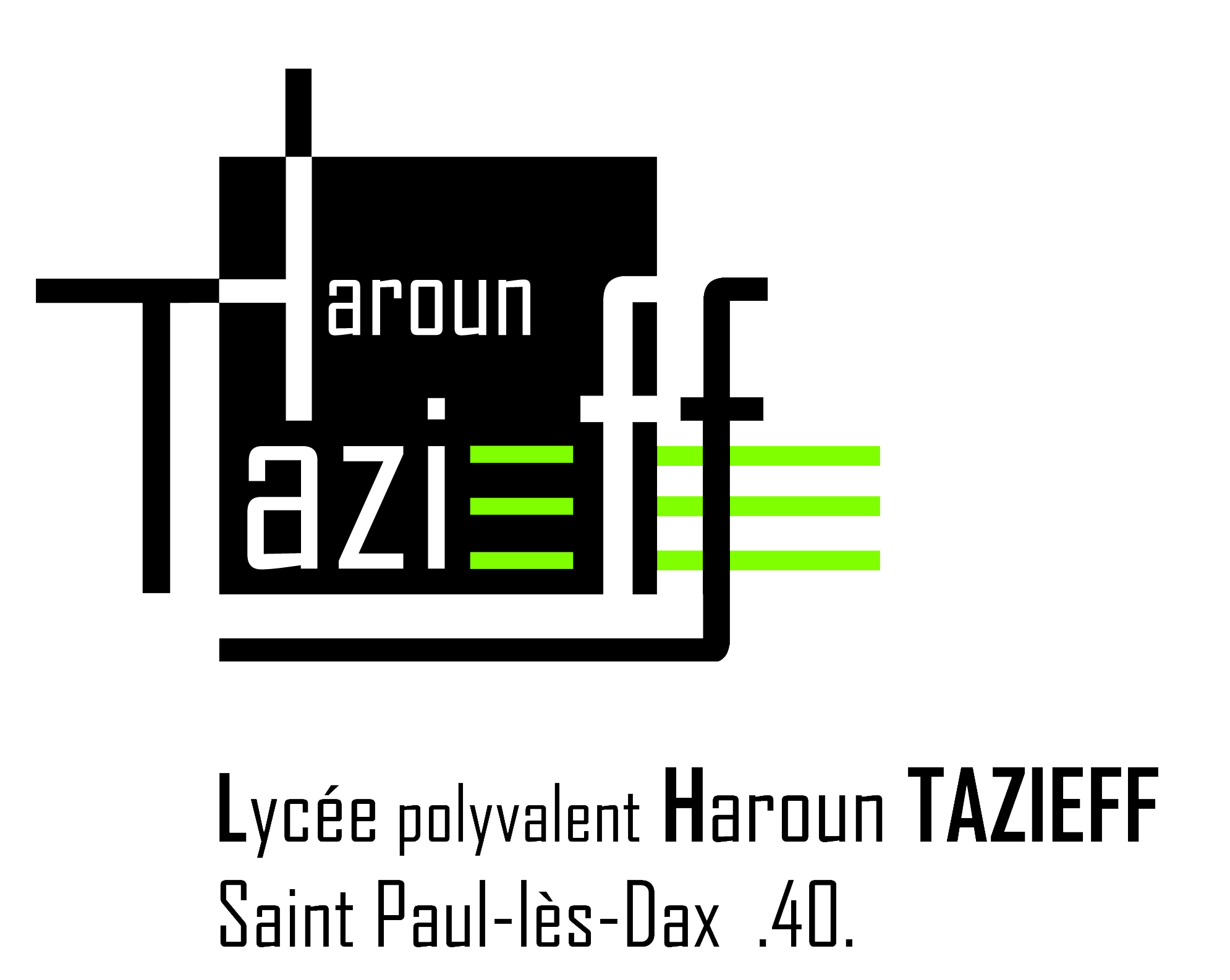 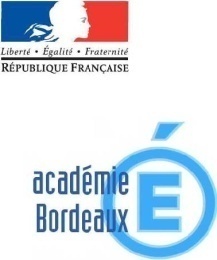 JL ERNEST
JP LAFOURCADE
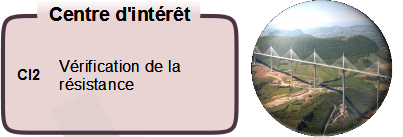 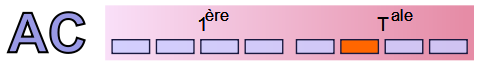 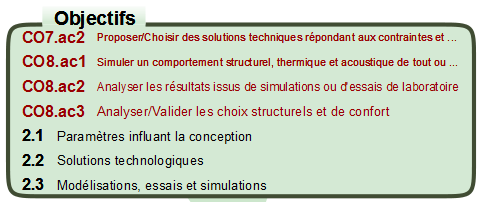 - PROPOSER CHOISIR DES SOLUTIONS
- SIMULER UN COMPORTEMENT
- ANALYSER DES RESULTATS
- VALIDER DES CHOIX STRUCTURELS
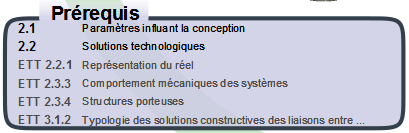 LES GRANDES LIGNES DU PROJET :
CAHIER DES CHARGES :
CONSTAT : déformation excessive du tablier
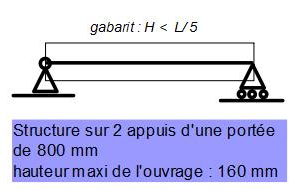 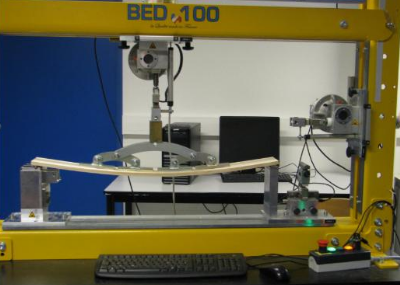 Déformation : 30 mm pour 80 daN
Portée, gabarit, matériaux, comportement, …
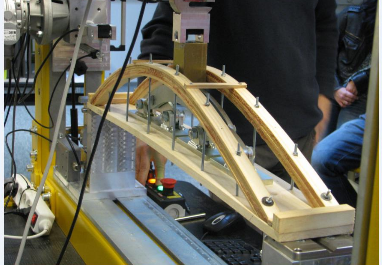 OBJECTIF : Concevoir une structure, la plus légère possible, apportant rigidité et résistance
Compétition entre les groupes !!!
Validation : 
mesure de la déformation  pour 100 daN
LES ACTIVITES LIEES AU PROJET :
1 – TESTER LE COMPORTEMENT DES MATERIAUX : BOIS ET ACIER
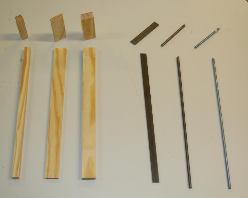 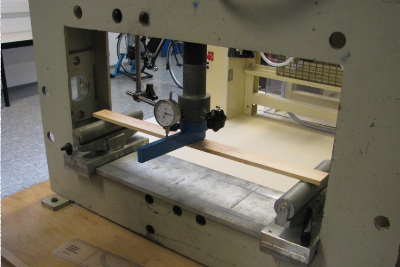 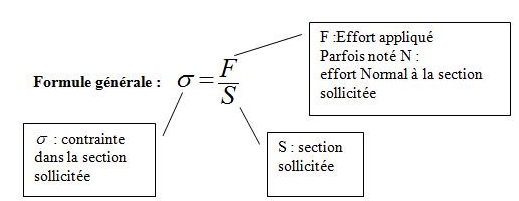 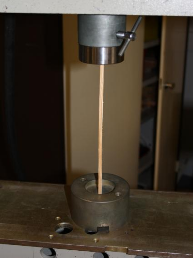 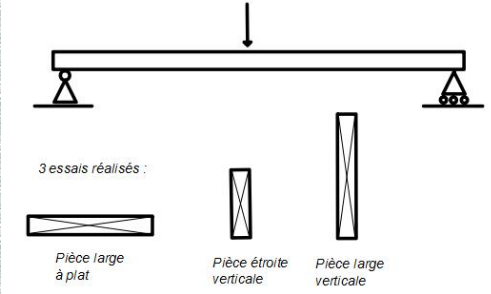 LES ACTIVITES LIEES AU PROJET :
2 – ANALYSER LE COMPORTEMENT DES STRUCTURES
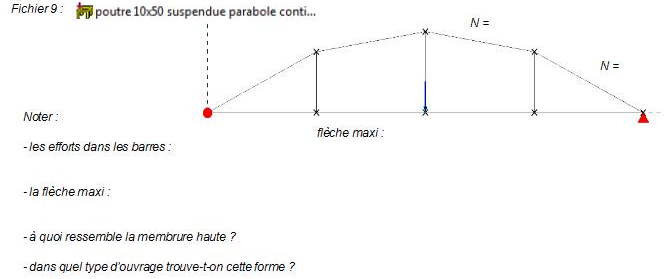 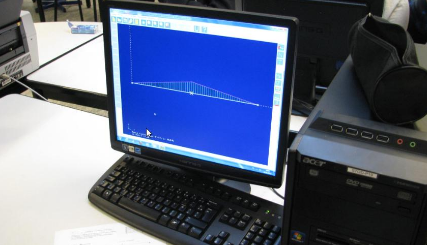 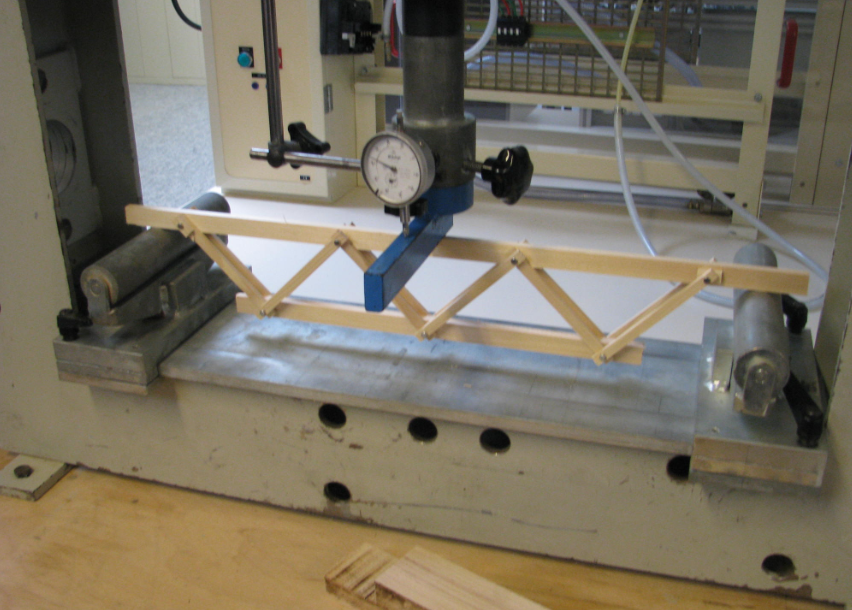 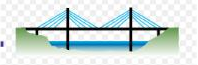 LES ACTIVITES LIEES AU PROJET :
3 – CONCEVOIR ET REALISER UNE MAQUETTE DE PONT REPONDANT A UN CAHIER DES CHARGES
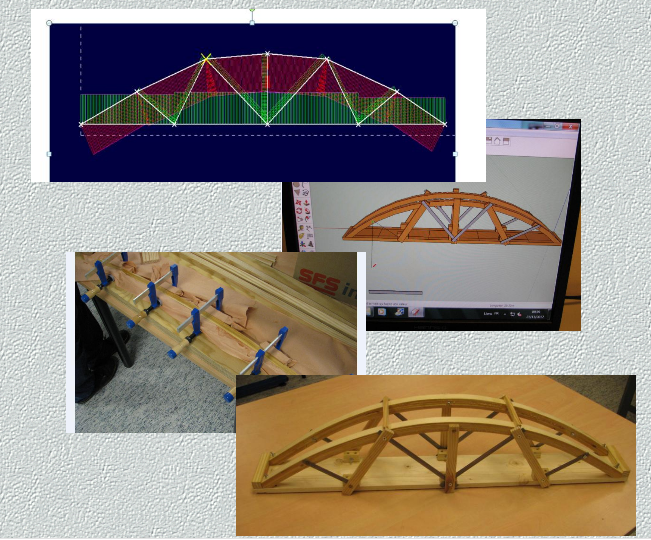 Modéliser …
Simuler…
Améliorer …
Réaliser …
LES ACTIVITES LIEES AU PROJET :
4 – EVALUER LE COMPORTEMENT – PROCEDER A DES CHOIX
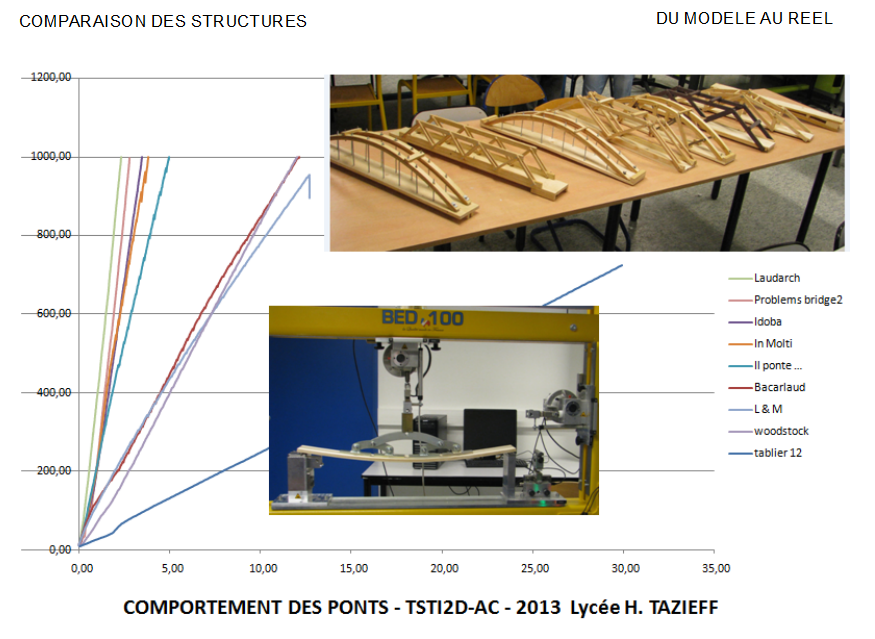 Et enfin, analyser les écarts : REEL - MODELE
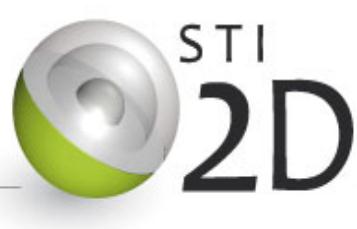 Activité Pédagogique en Terminale AC
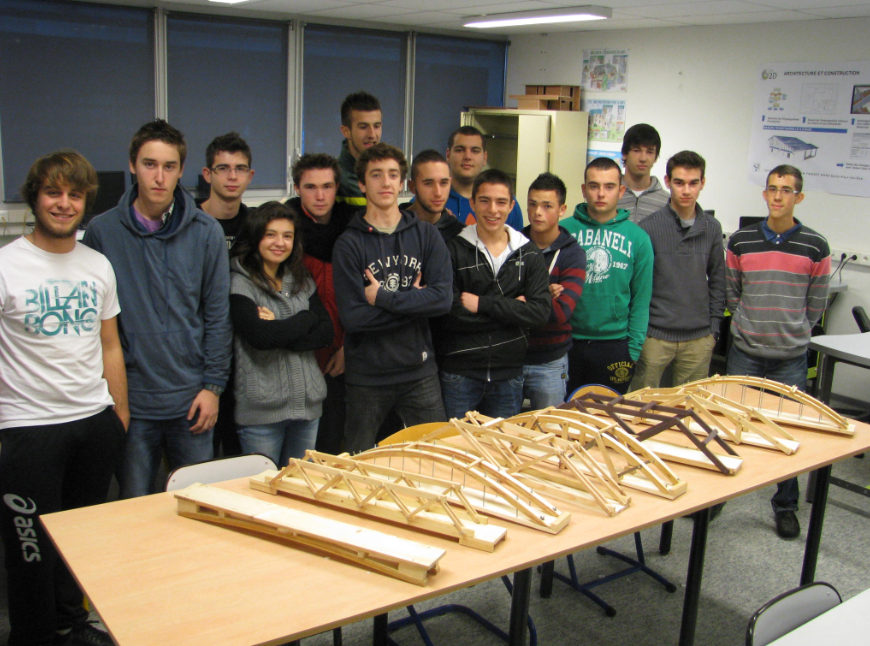 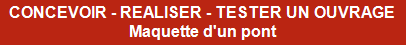 1 -  LE PROJET DE FORMATION

2 -  LA  DEMARCHE  PEDAGOGIQUE

3 – L’ESPACE NUMERIQUE DE TRAVAIL
Architecture et Construction
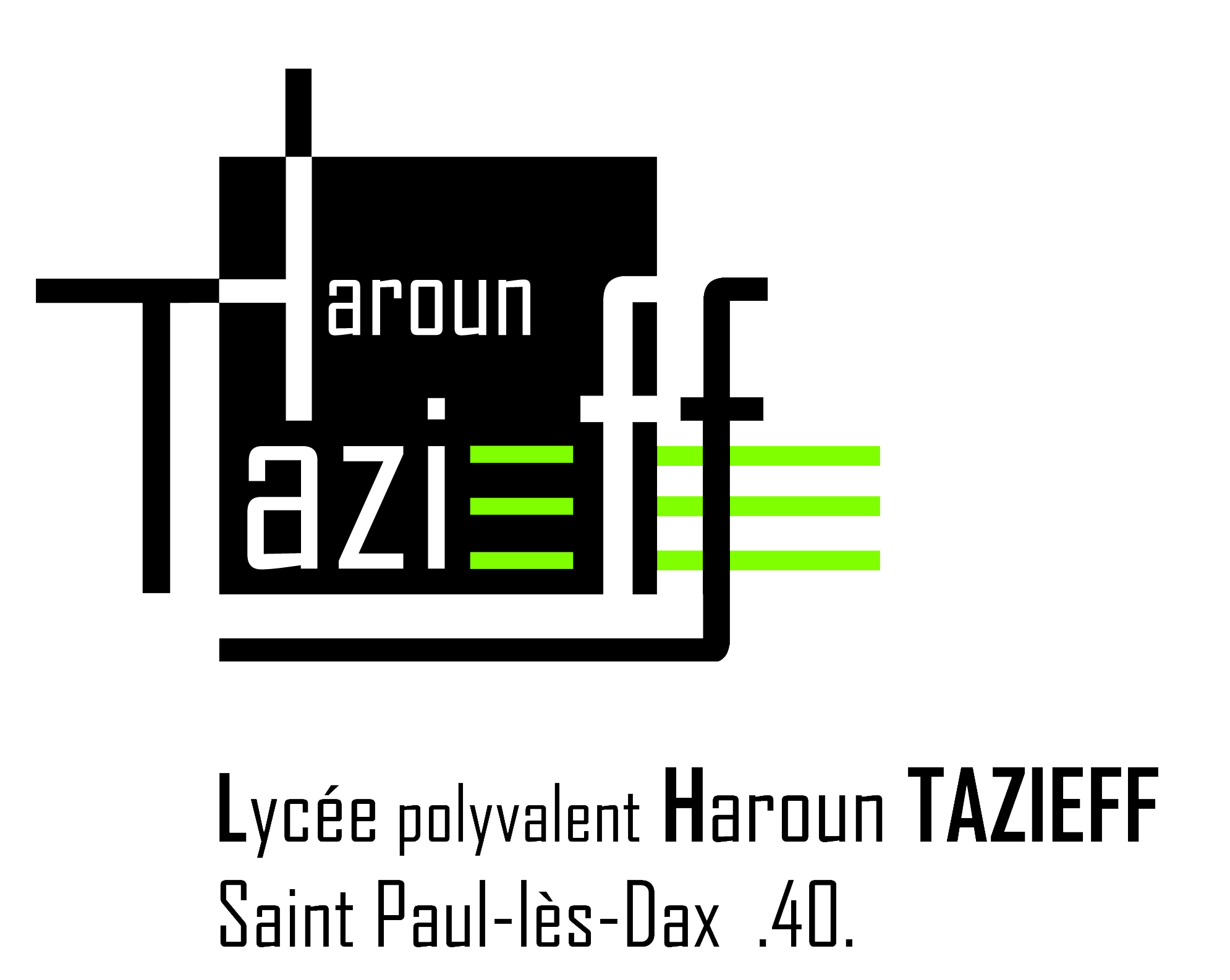 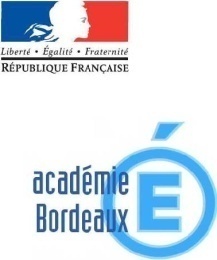 JL ERNEST
JP LAFOURCADE
Espace Numérique
NOTRE DEMARCHE :
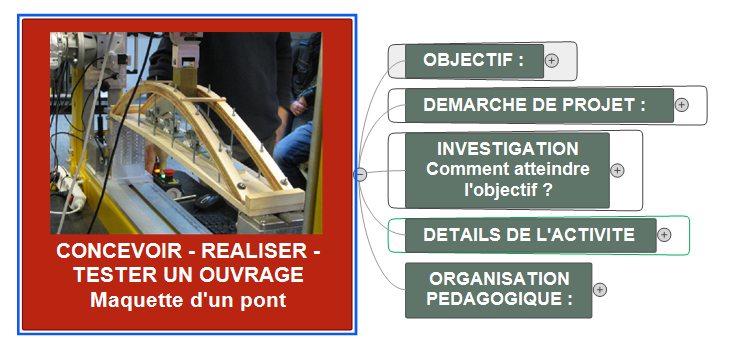 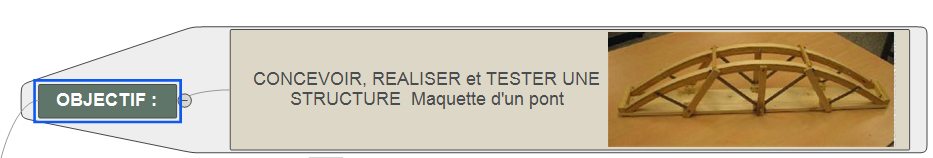 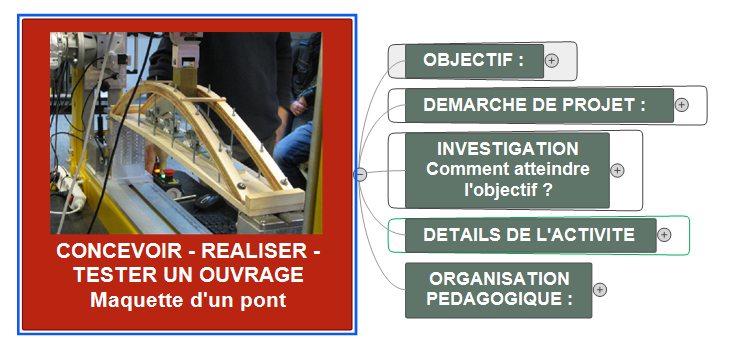 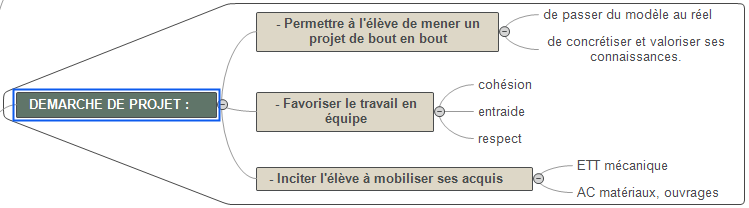 Préparation au projet de certification du diplôme 70 h
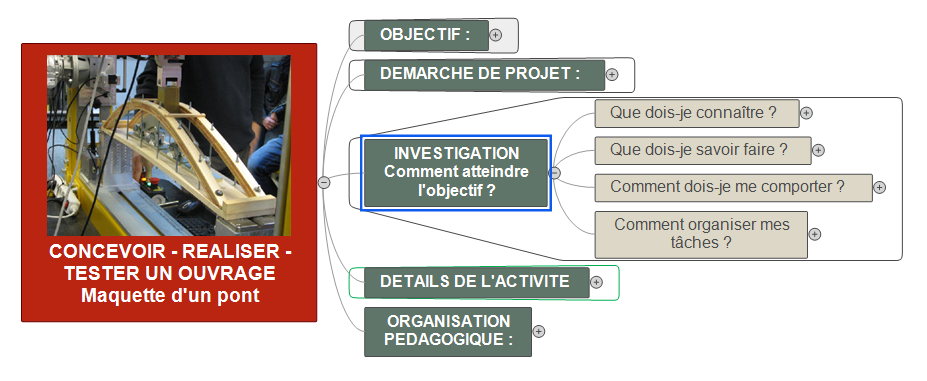 Cette démarche est suivie, au préalable, par l’équipe pédagogique afin d’orchestrer, au mieux, le projet …
Menée avec les élèves, 
elle permet une appropriation rapide 
et apporte une vision  globale du problème …
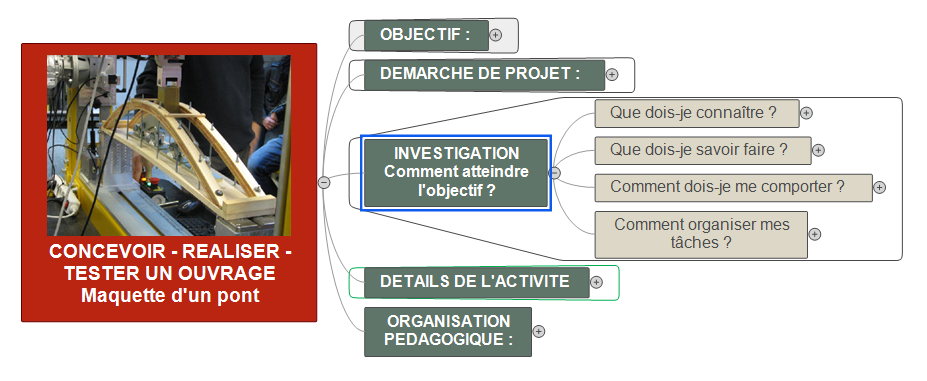 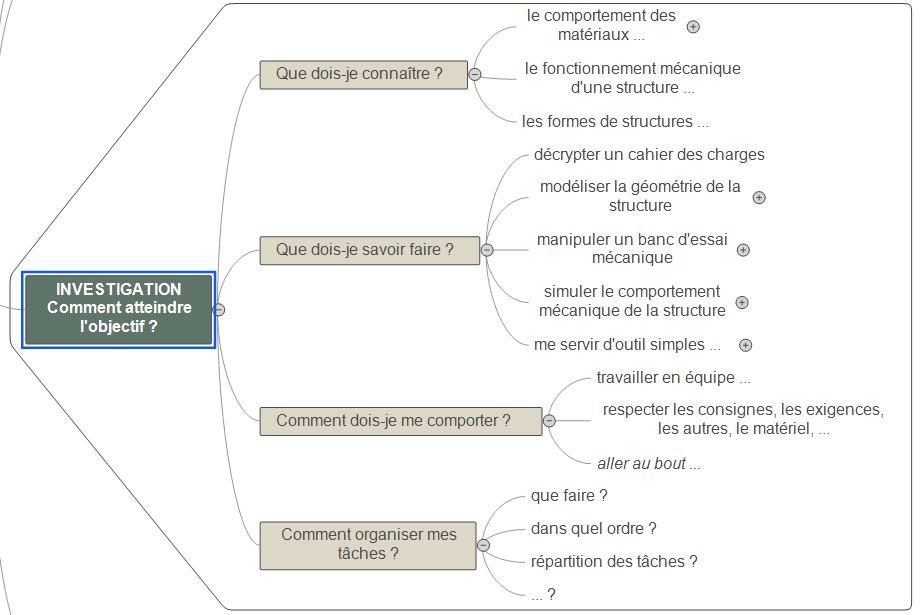 On  y retrouve les compétences abordées, les savoirs associés, les critères , les indicateurs, les moyens, les méthodes, la planification …
L’élève construit une stratégie et prend conscience des pré-requis, des attentes … 
et l’implication de chacun.
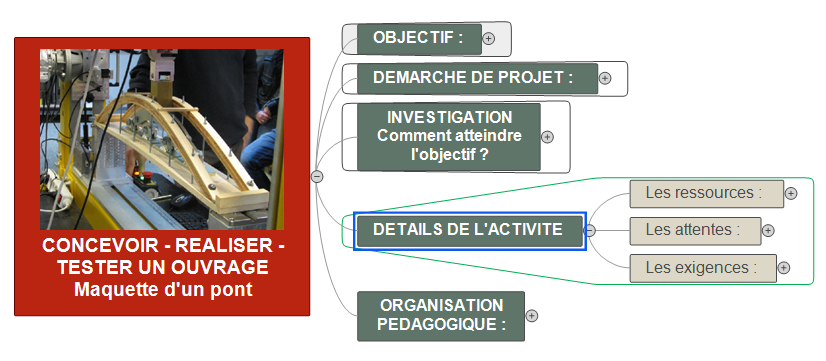 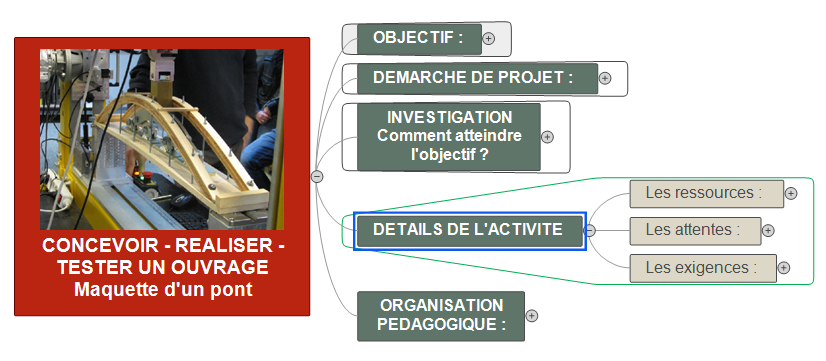 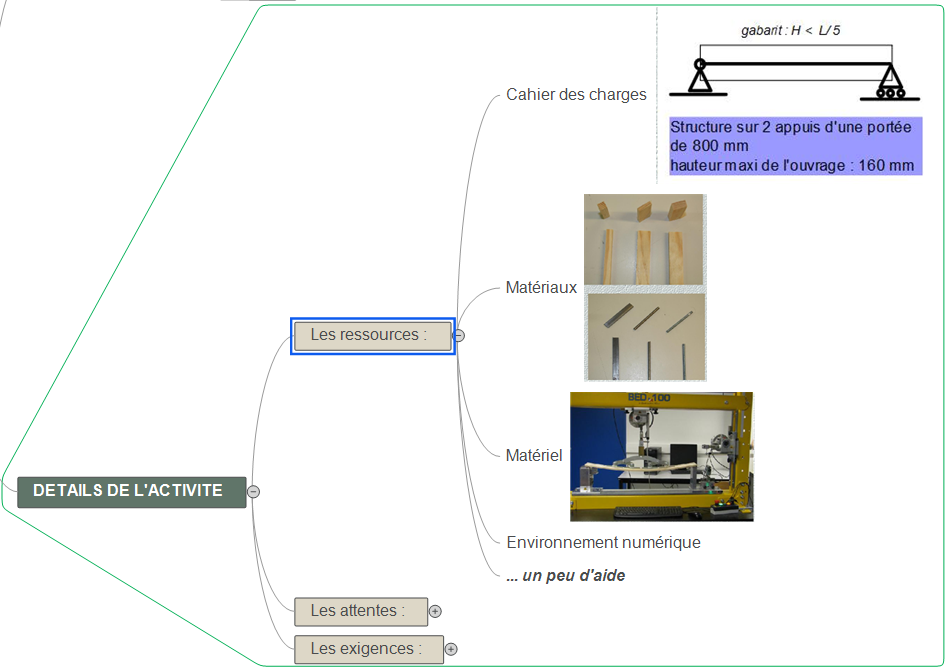 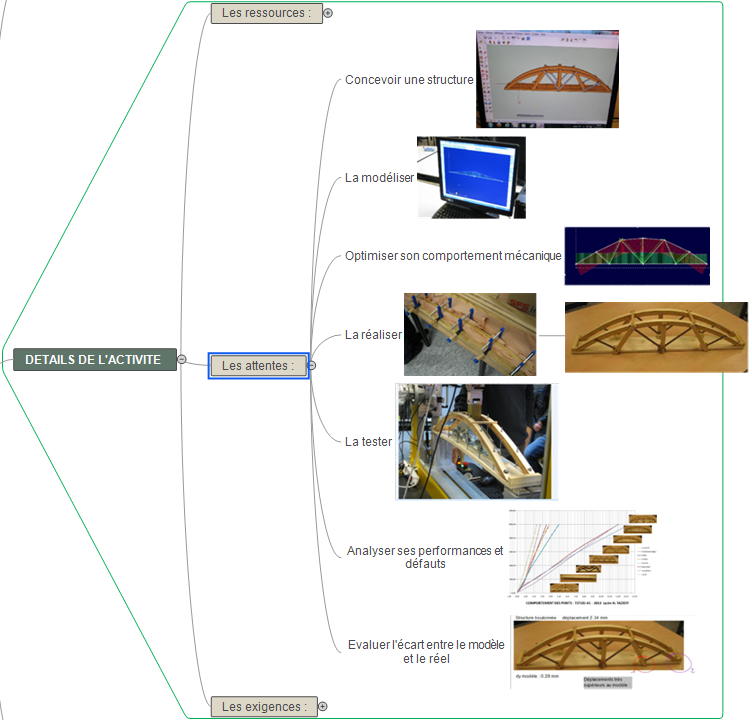 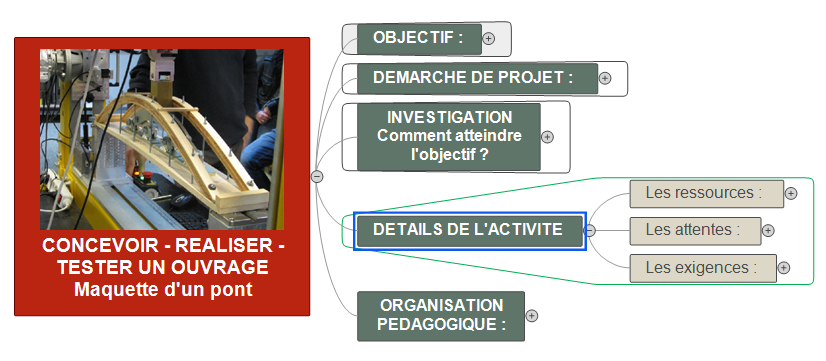 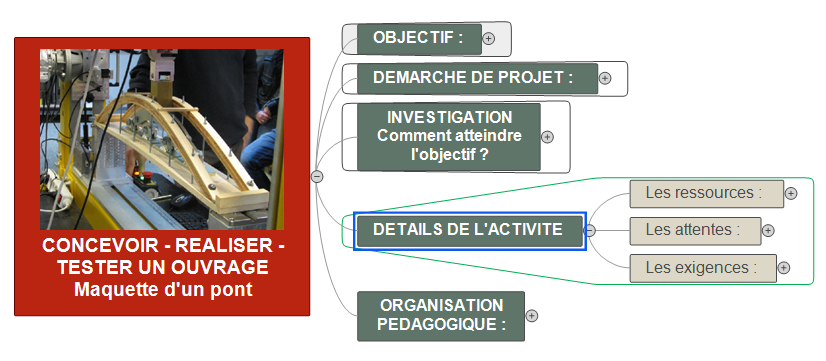 On attend davantage la remise en question de la 1ère modélisation 
que la performance finale de la structure
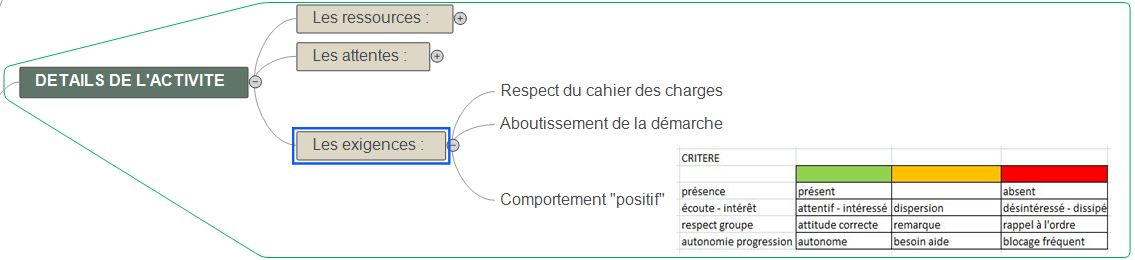 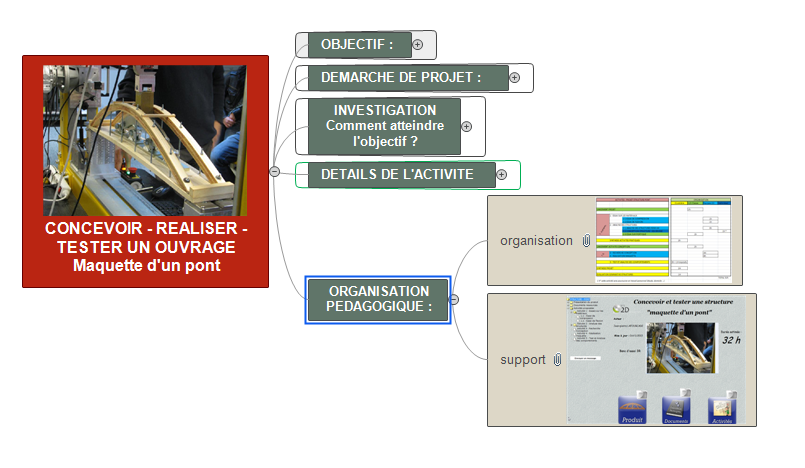 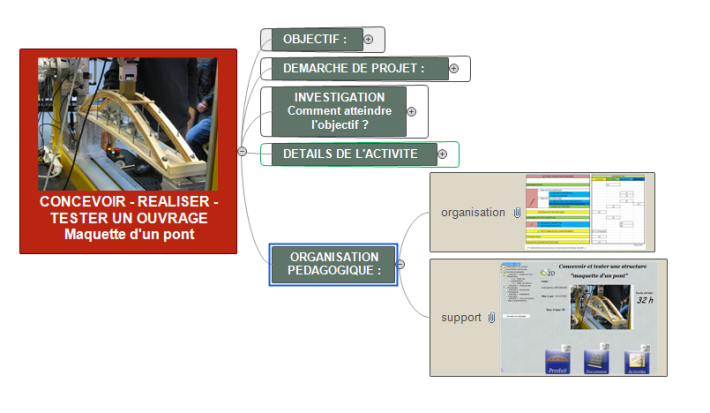 Chaque activité est suivie d’une synthèse au TNI
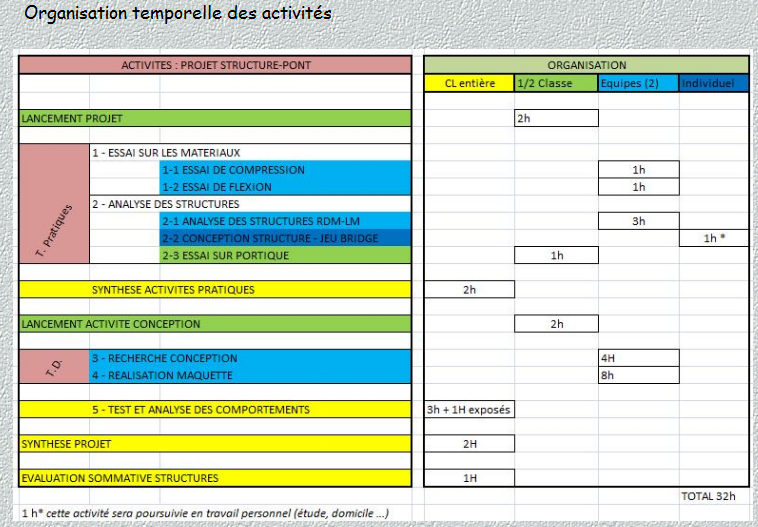 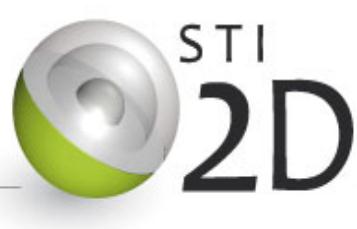 Activité Pédagogique en Terminale AC
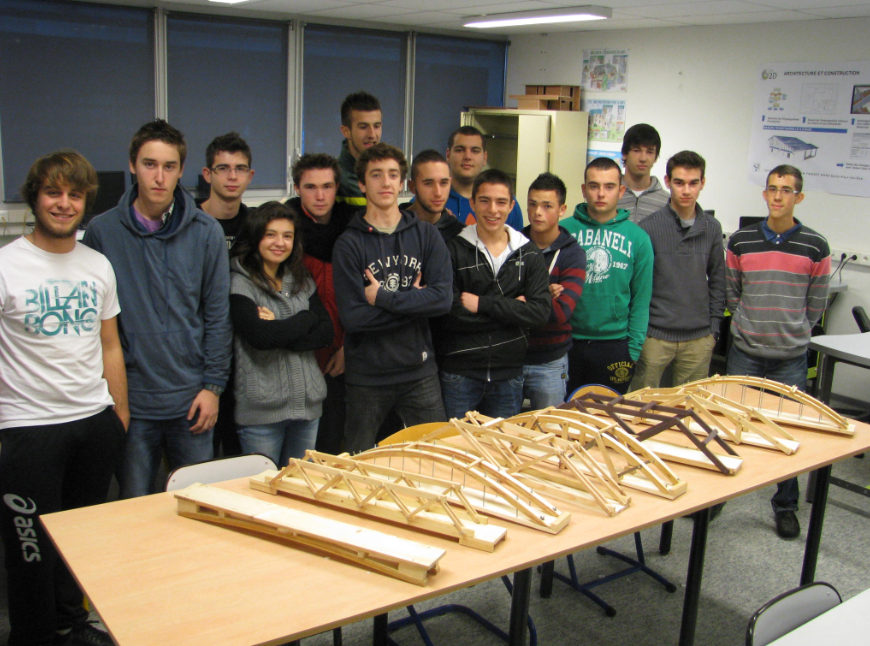 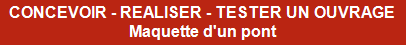 1 -  LE PROJET DE FORMATION

2 -  LA  DEMARCHE  PEDAGOGIQUE

3 – L’ESPACE NUMERIQUE DE TRAVAIL
Architecture et Construction
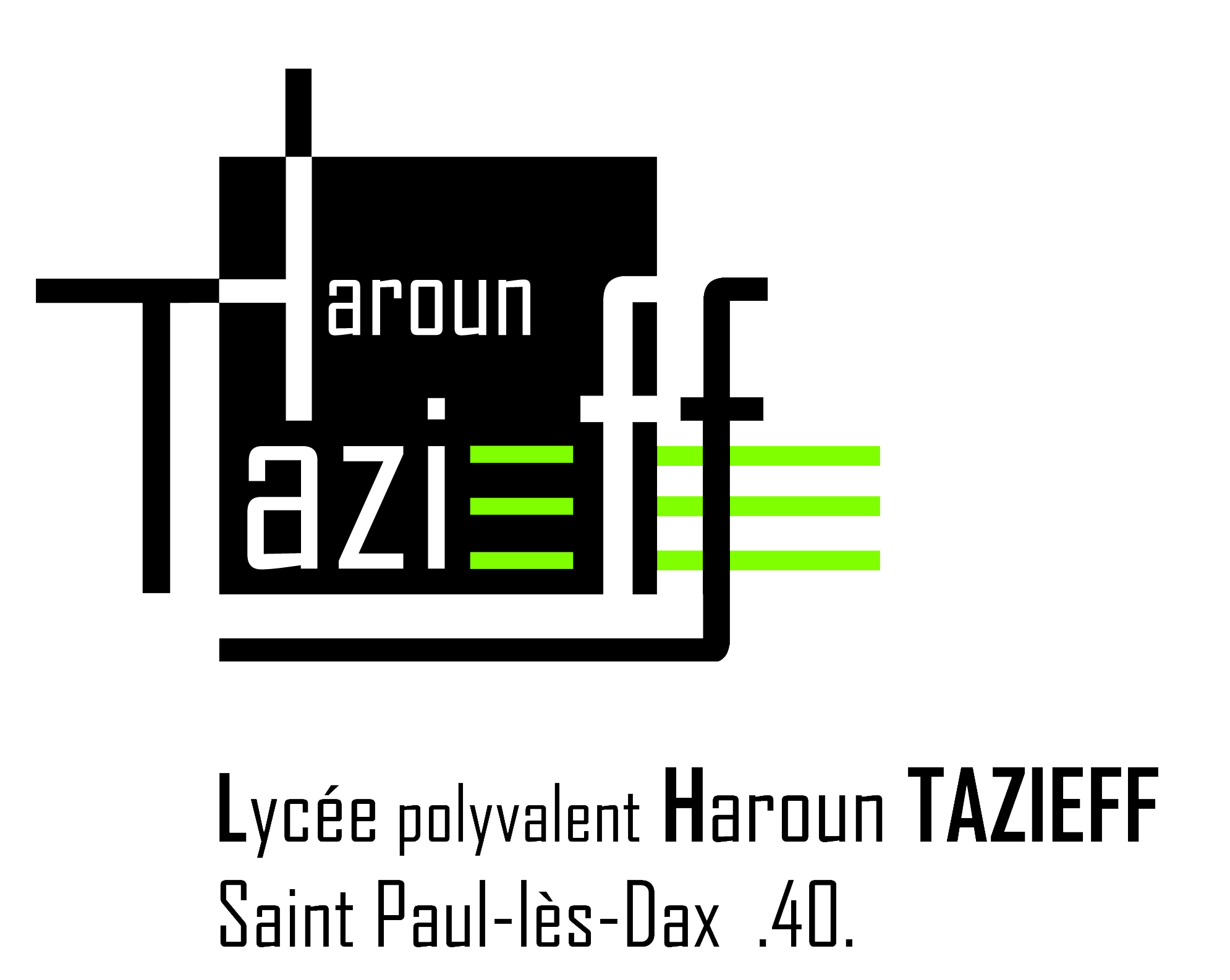 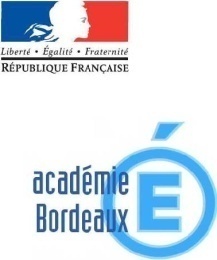 JL ERNEST
JP LAFOURCADE
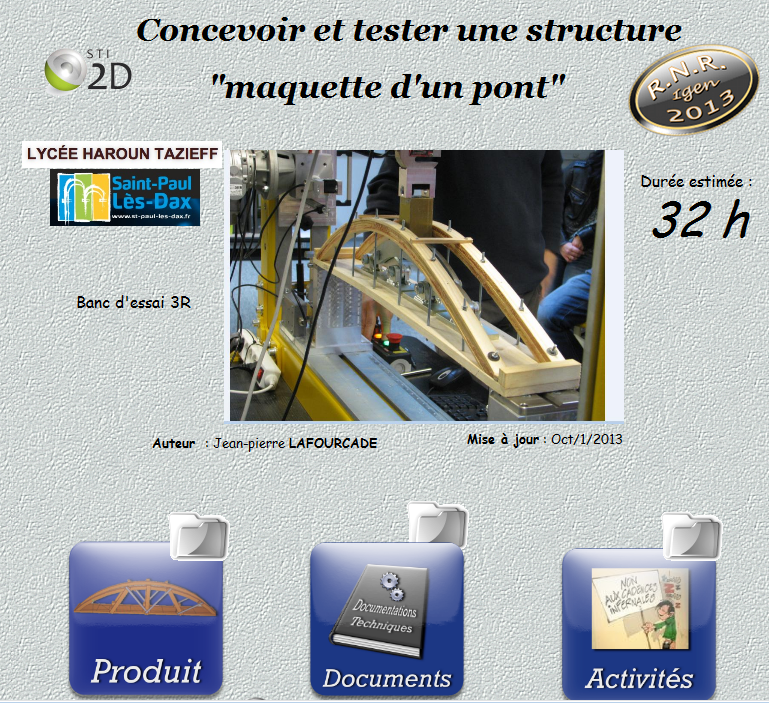 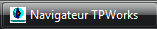 MERCI DE VOTRE ATTENTION
Démarche